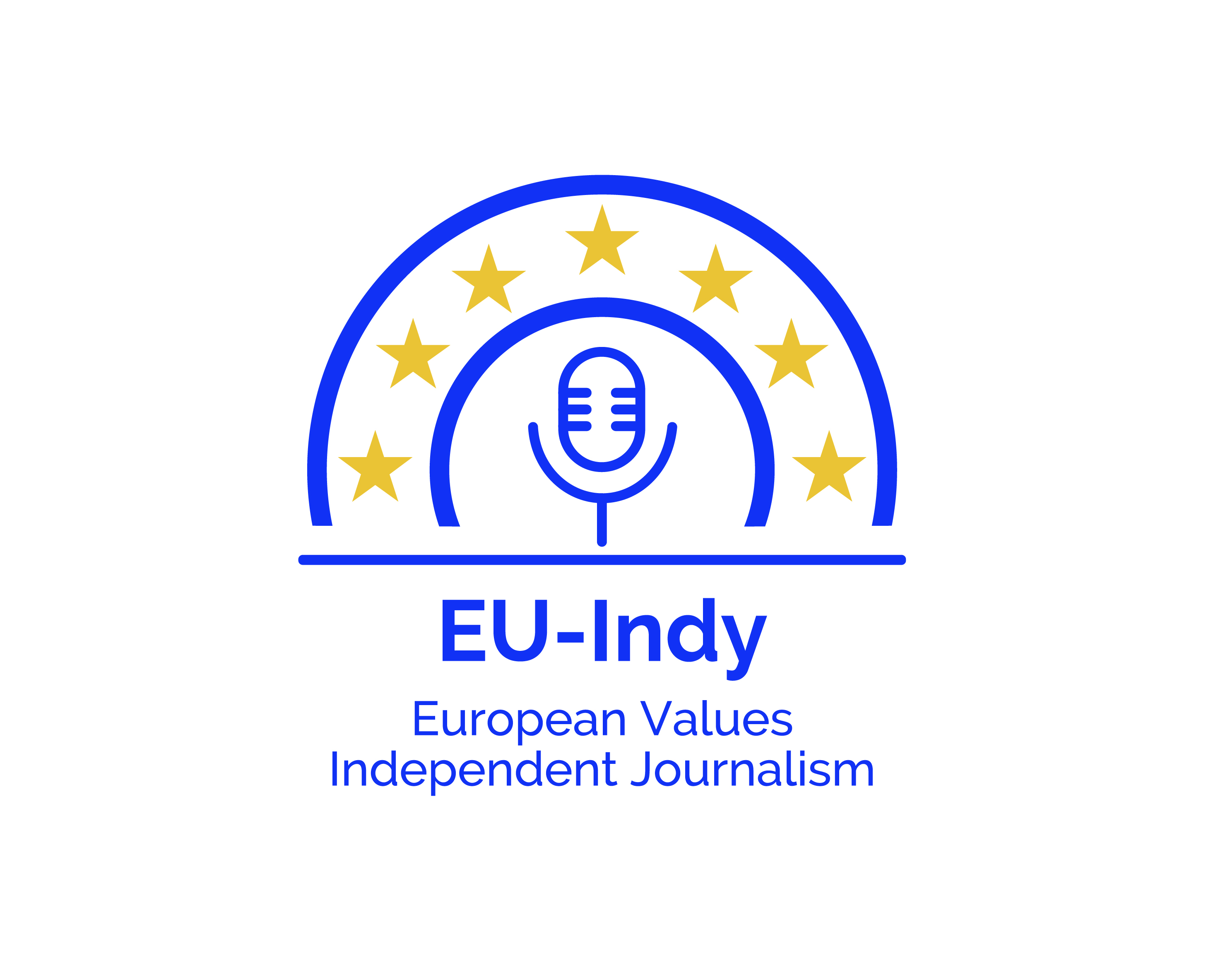 ЄВРОПЕЙСЬКІ МЕДІЙНІ СТАНДАРТИ І ЦІННОСТІ / EU-Indy
European Media Standards and Values for Independent Journalism in Post-Truth Era / EU-Indy
620745-EPP-1-2020-1-UA-EPPJMO-MODULE
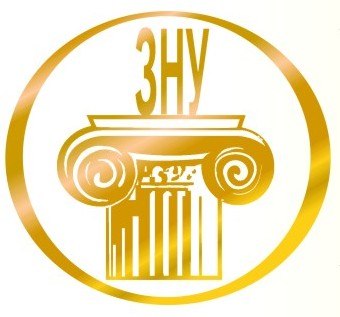 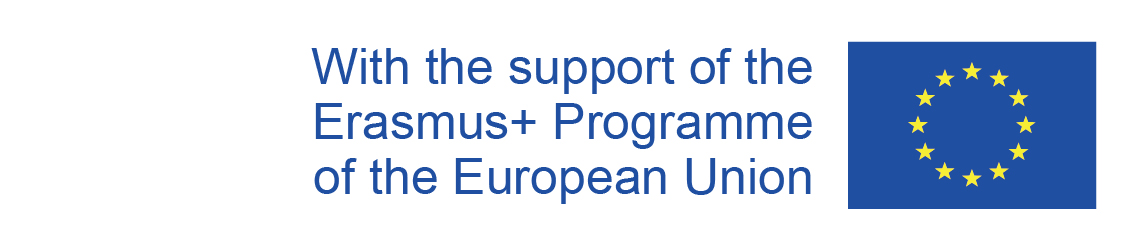 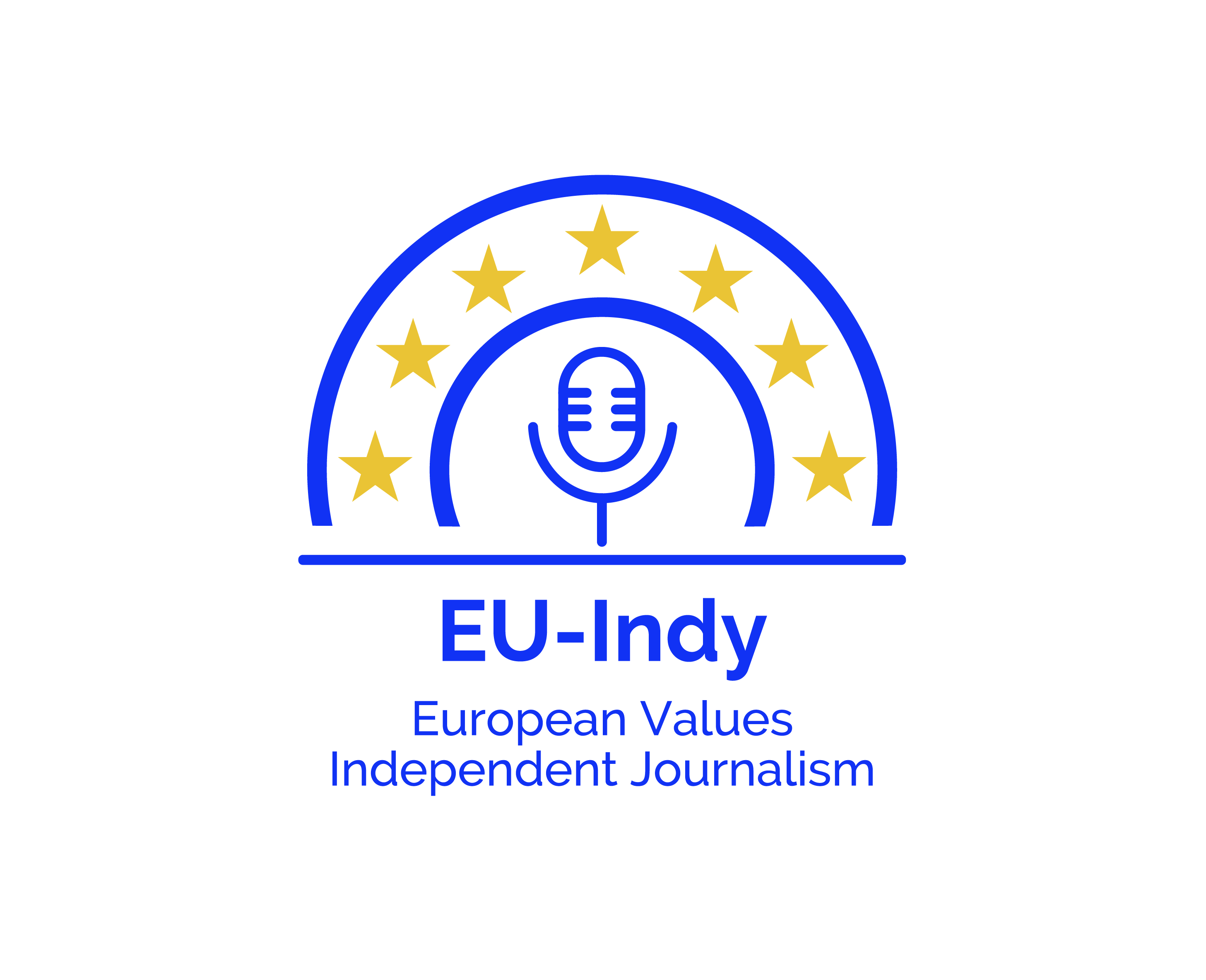 Журналістика конфлікту / журналістика під час війни
Конфліктними  вважаються усі  процеси,  які  характеризуються  зіткненням протилежних   інтересів,   поглядів,   цінностей,   позицій,   намірів. 
Журналістика конфлікту

Журналістика під час війни

Воєнна журналістика
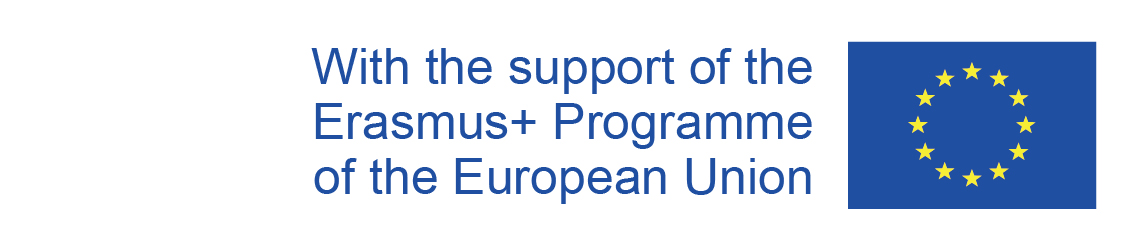 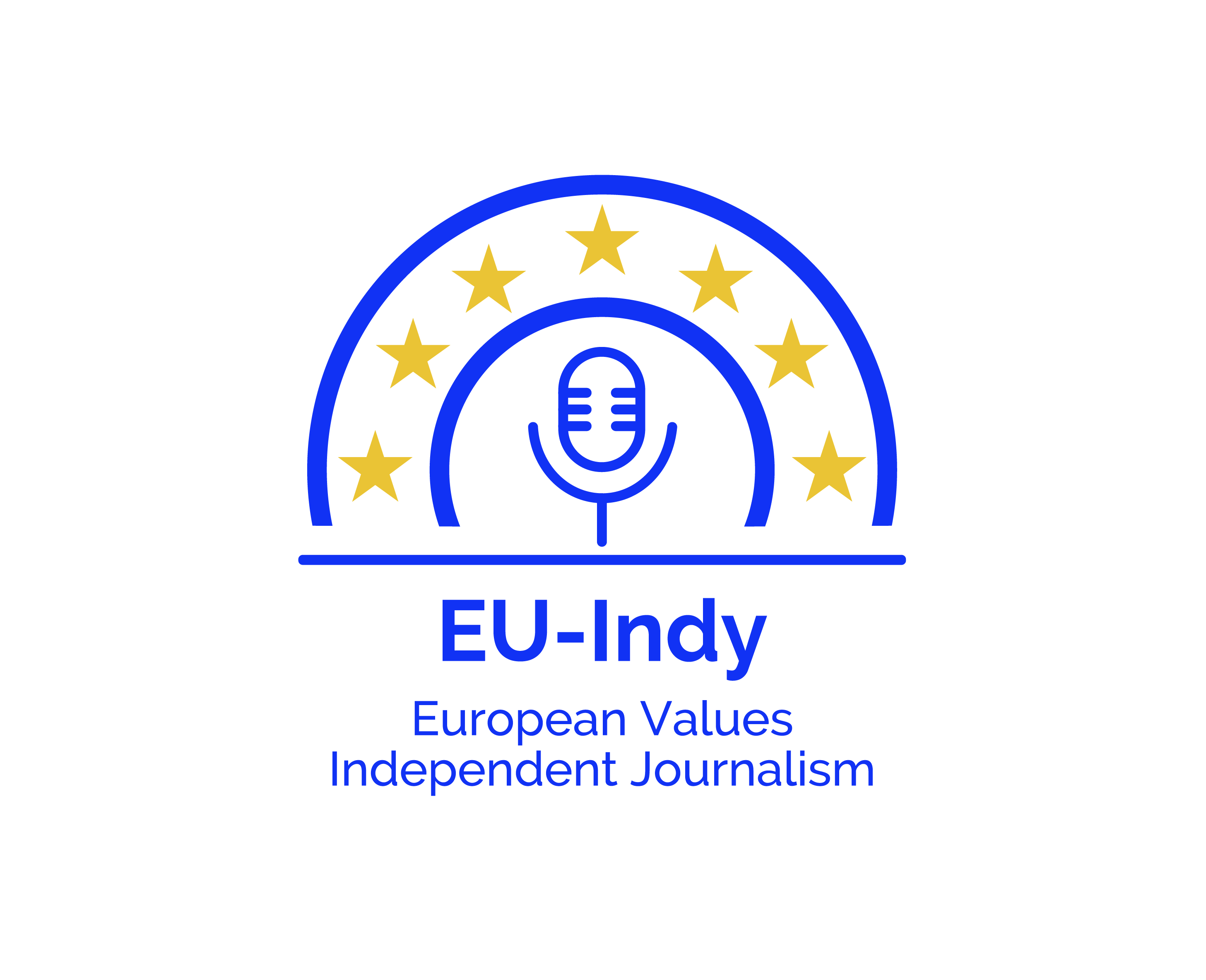 Журналістика конфлікту / журналістика під час війни
Журналістика конфлікту  - тактики запобігання,   вирішення,   врегулювання,   уникнення,   роздмухування. 

Журналістика під час війни - журналістика, що відображає події і прблеми суспільства під час війни (життєві історії; наслідки війни; фіксація злочинів на звільнених територіях тощо).

Воєнна журналістика – журналістика, що відображає події на фронті.
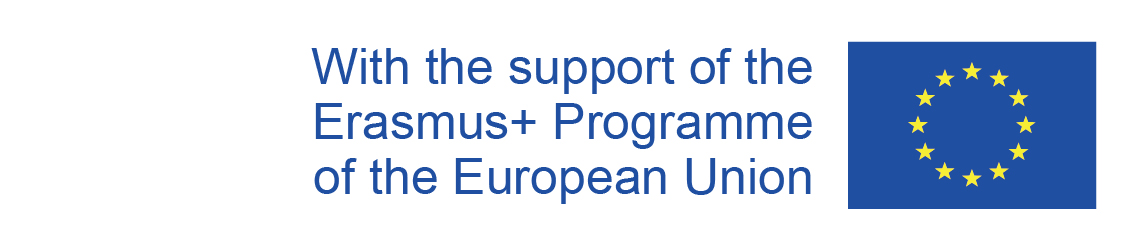 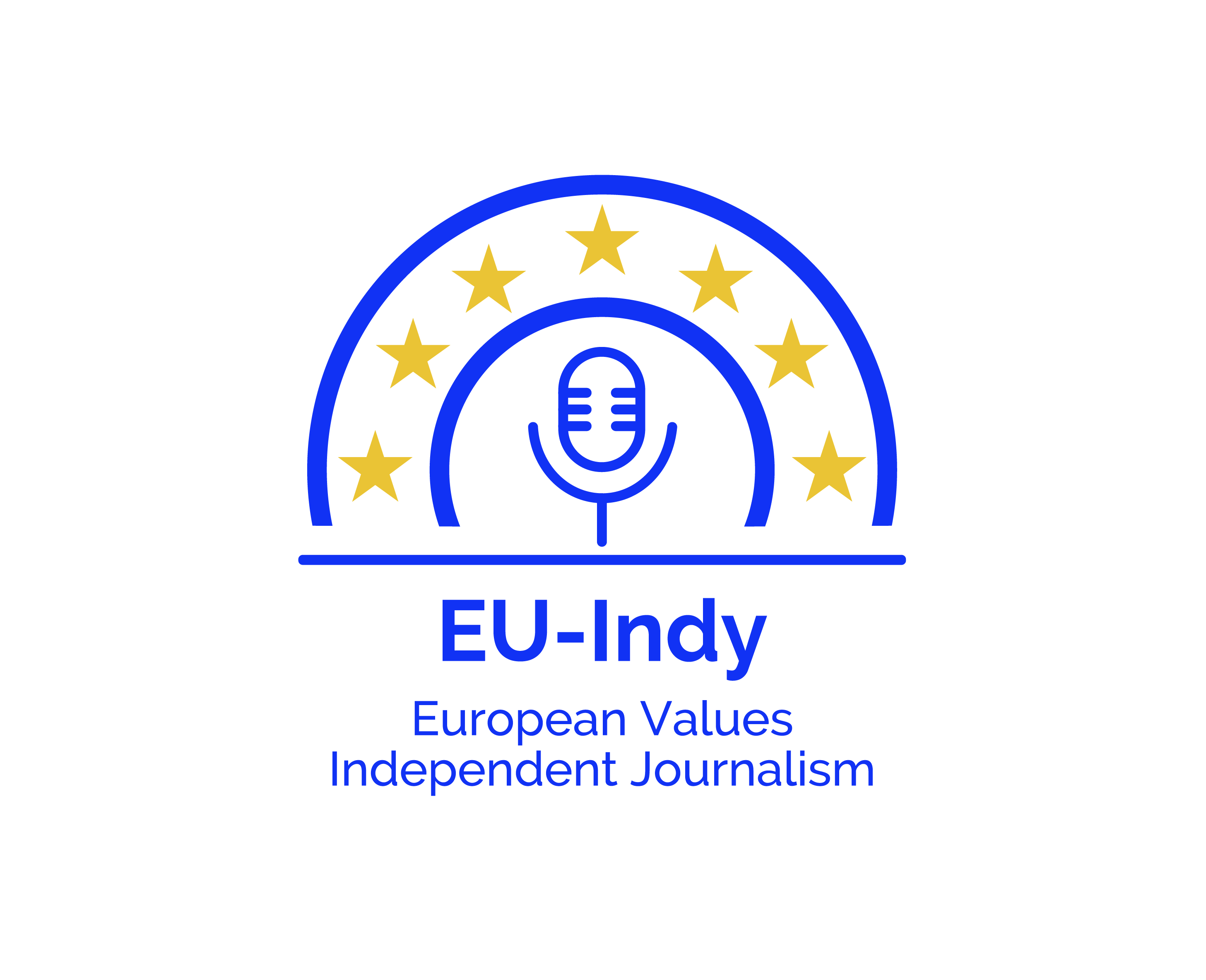 Професійні стандарти журналістики
Достовірність
								Точність
				Оперативність

Повнота						Збалансованість

				Відокремлення фактів від коментарів
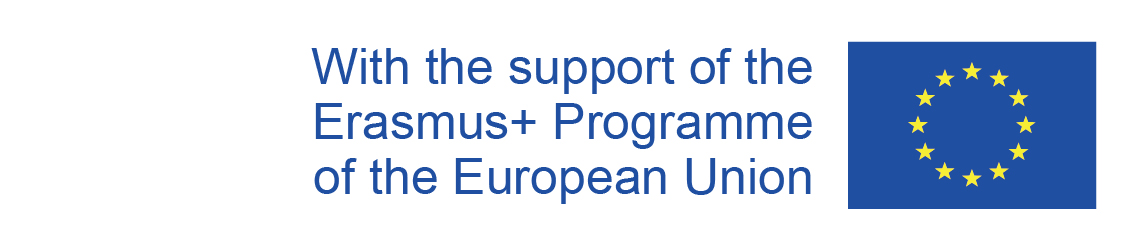 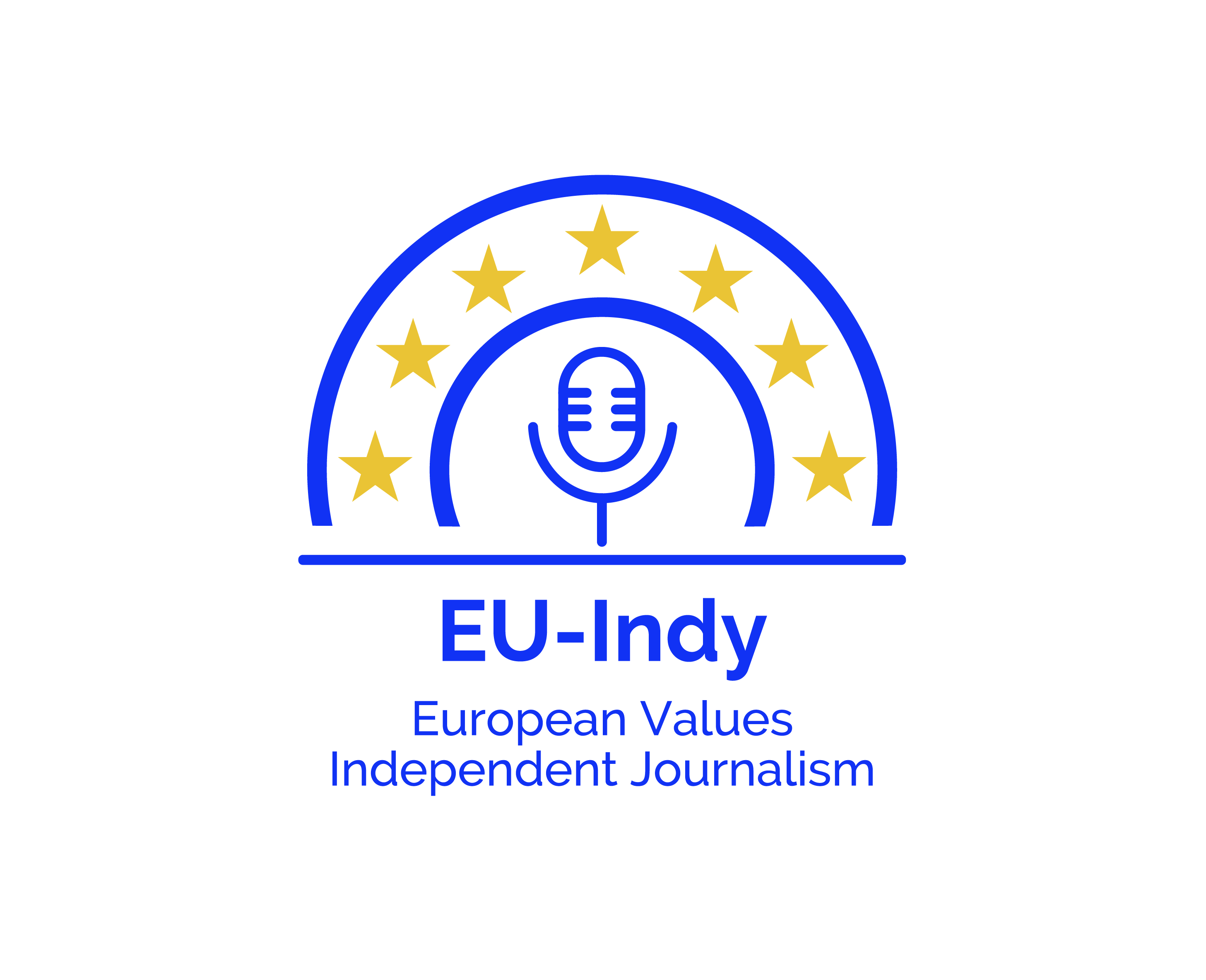 Професійні стандарти журналістики під час війни
Вимоги до стандартів під час війни 2014 і 2022 рр. У чому різниця?
28 березня журналісти звернулися до влади із заявою про врегулювання роботи медіа під час війни.
Причини:
-цькування журналістів;
-небезпека оприлюднення стратегічної інформації;
-допомога ворогу;
-не завжди коректна робота іноземних медійників
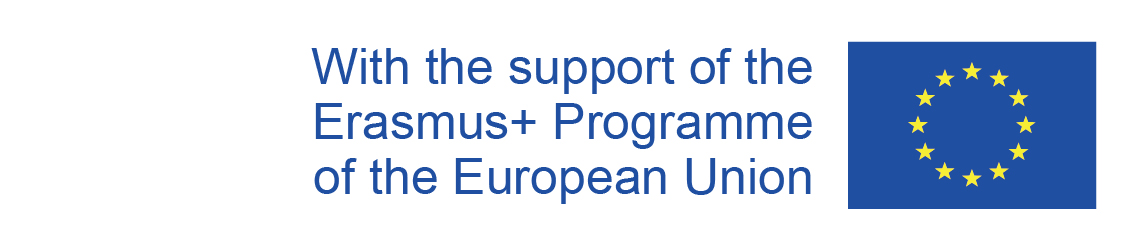 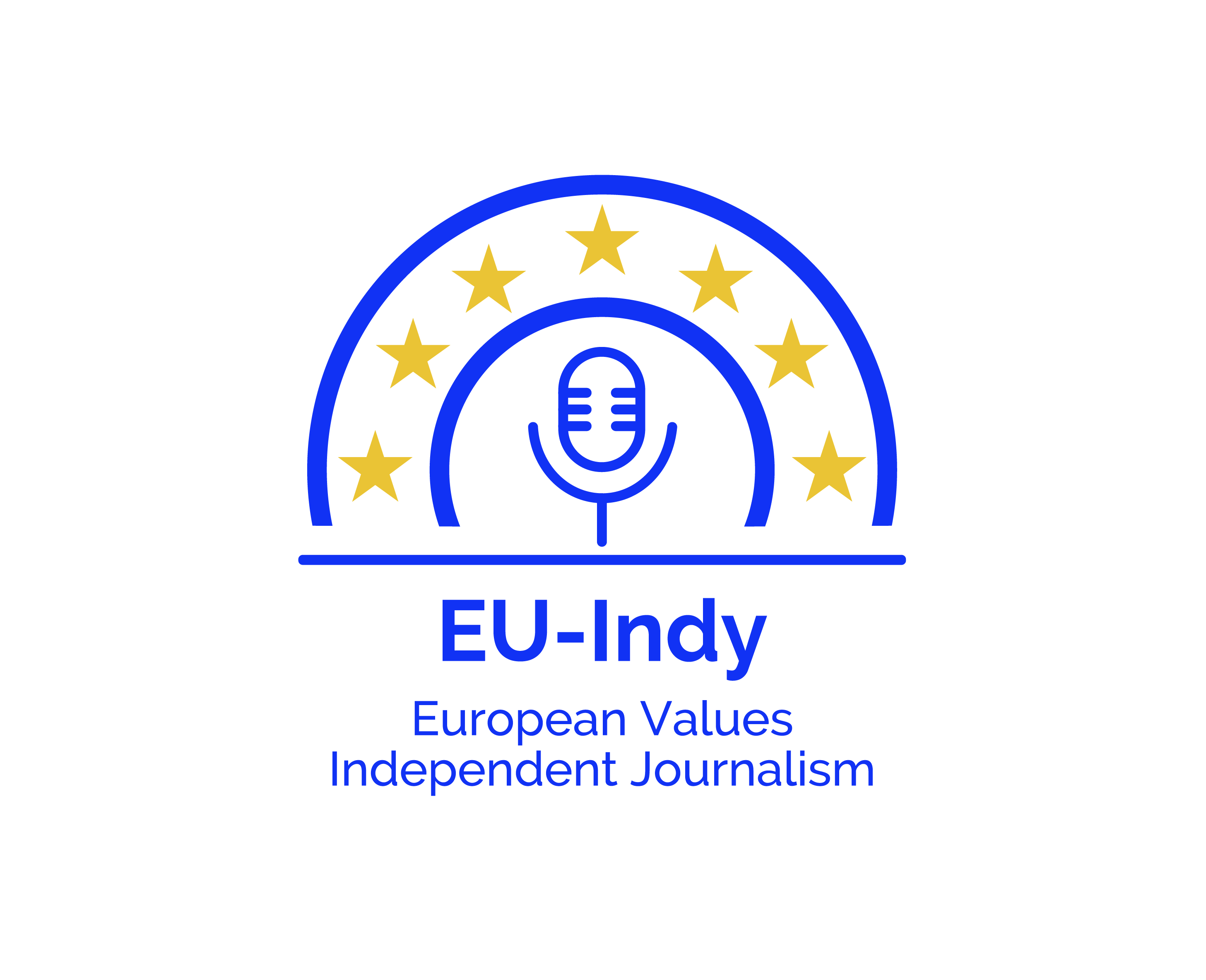 Професійні стандарти журналістики під час війни
Ворог збирає інформацію, моніторить інтрент-ресурси для використання у спеціальних інформаційних акціях і допомоги армії

Серед інформації, яку шукають у такий спосіб, найважливіші:
Прив’язка будь-яких об’єктів до місцевості;
Успішність повітряних чи артилерійських ударів;
Результати ударів та стан інфраструктури (aftermath);
Емоційні вислови людей, що потрапляють на камеру;
Люди, яких можна ідентифікувати.
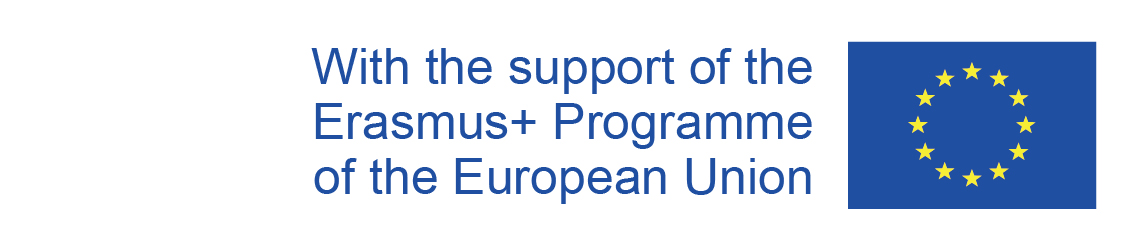 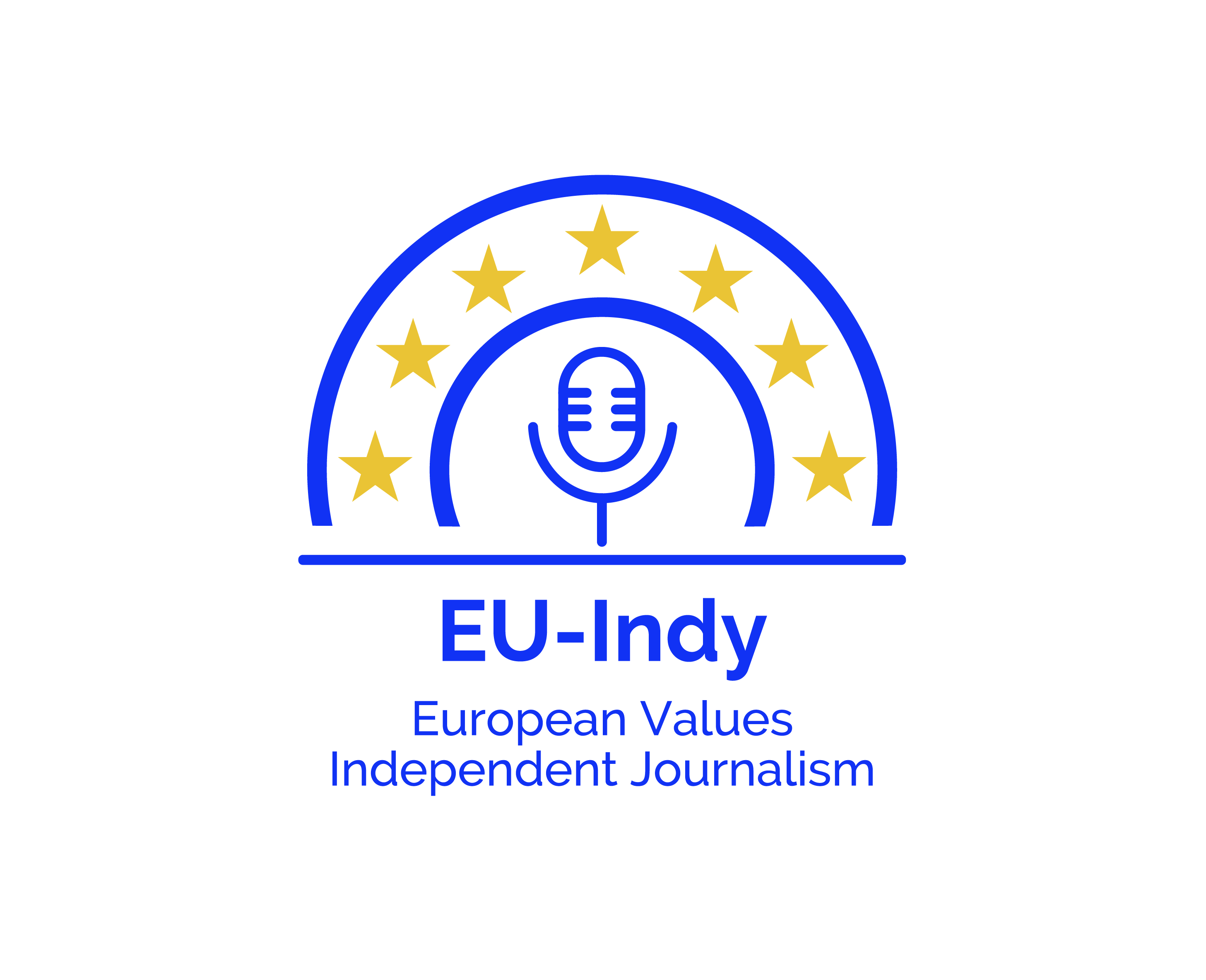 Пропагандист телеканалу “Звезда”, провівши репортаж із порту Бердянська, допоміг українським військовим знищити російський корабель
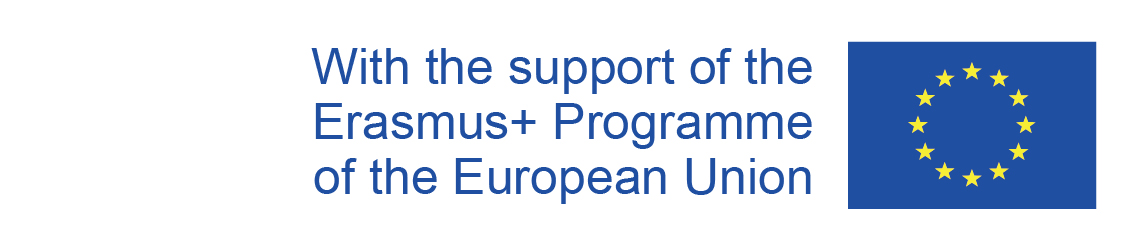 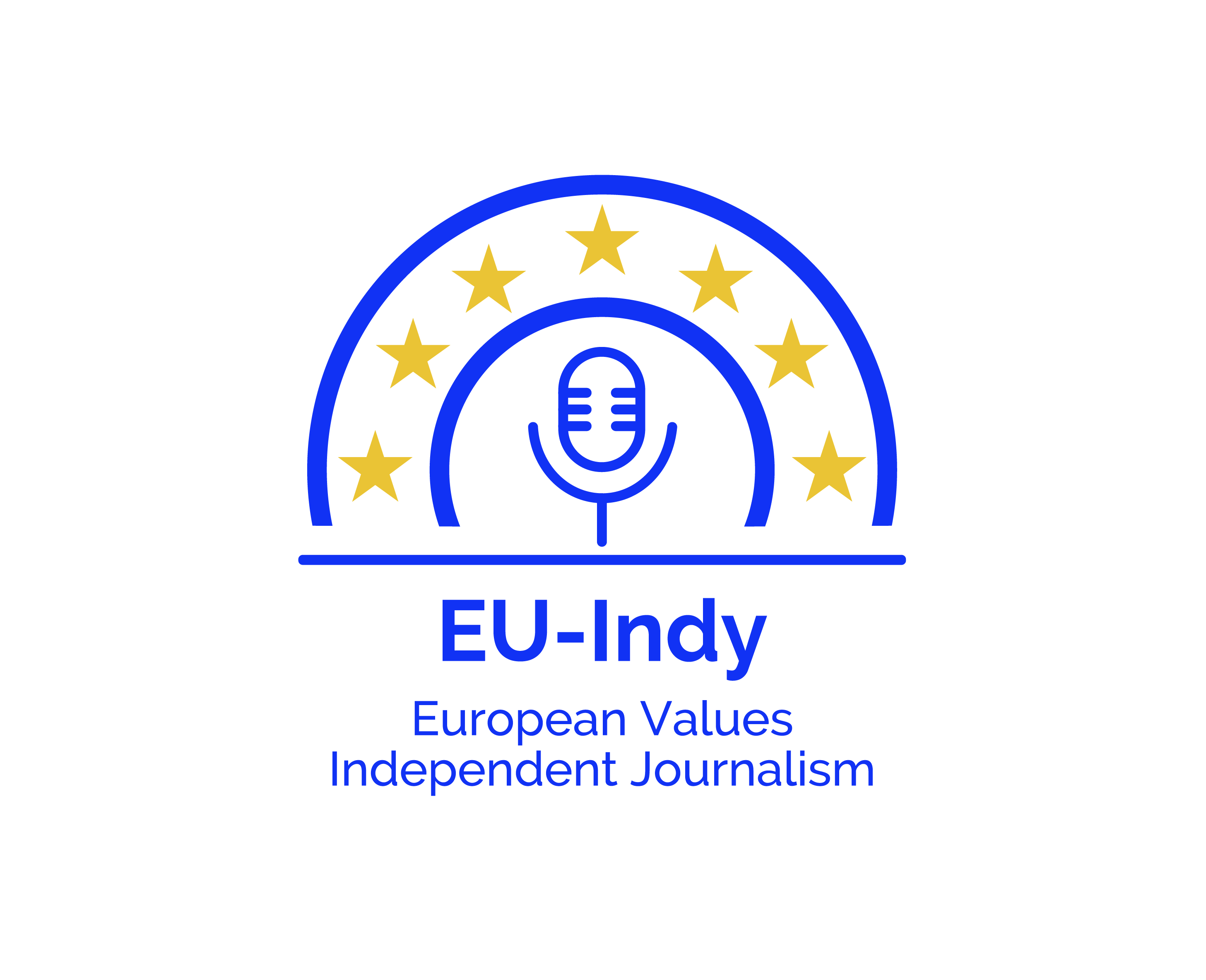 Професійні стандарти журналістики під час війни
Наказ головнокомандувача Збройних сил України від 03.03.2022 № 73 «Про організацію взаємодії між 3бройними силами України, іншими складовими сил оборони та представниками засобів масової інформації на час дії правового режиму воєнного стану» визначає перелік інформації, оприлюднення якої обмежується. 

На основі прийнятих документів були сформовані рекомендації Комісії з журналістської етики
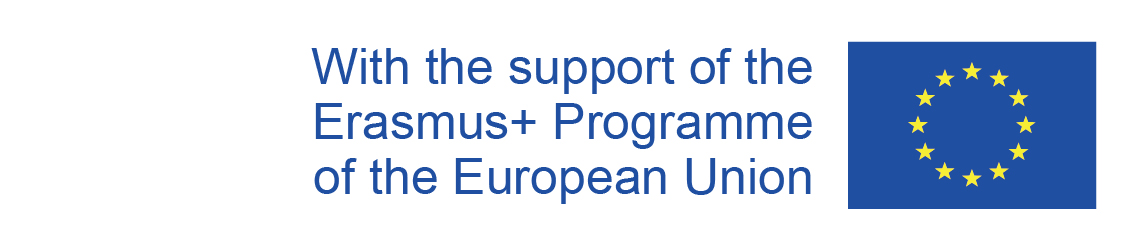 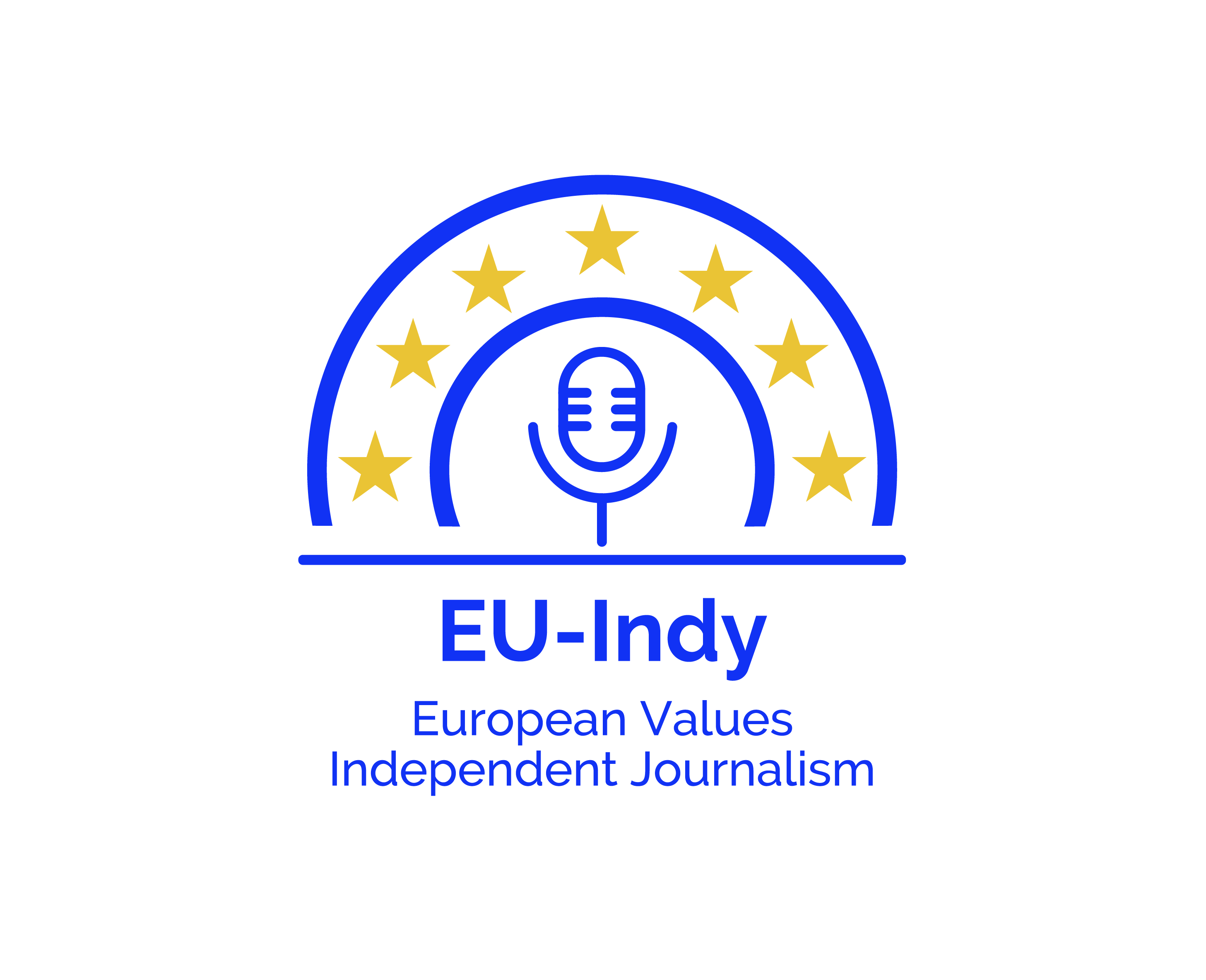 Що не можна публікувати під час війни?
1. Стрімити в прямому ефірі ракетні обстріли чи бомбардування. Це допомагає ворогу координувати вогонь.
2. Озвучувати і уточнювати дані про влучення ракет (точні адреси)
3. Приховуємо фото, відео, дані про:
місце обстрілу або падіння снаряда;
Адреси, координати боїв;
Номери автомобілів та бронетехніки
Потерпілих або загиблих (крім офіційних даних);
Назви вулиць, зупинки ттранспорту, магазини, заводи;
Переміщення наших військ, військові об’єкти;
Роботу протиповітряної оборони;
Будь-яку інформацію не з офіційних джерел.
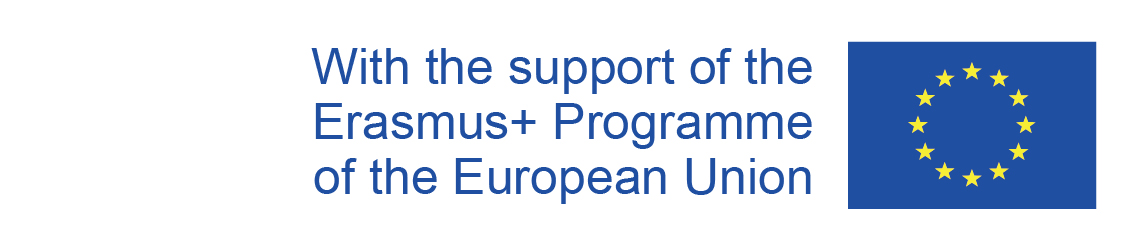 Що можна публікувати?
1. Після офіційної інформації можна публікувати відомості про результати злочинів  ворога: зруйновані об’єкти інфраструктури, будинки, постраждалих;
2. Фото злочинів, але крупним планом, щоб ворог не міг визначити місцевість;
3. Спростування фейків;
4. Інформацію про загиблих, поранених, полонених окупантів;
5. Репости офіційних органів влади.
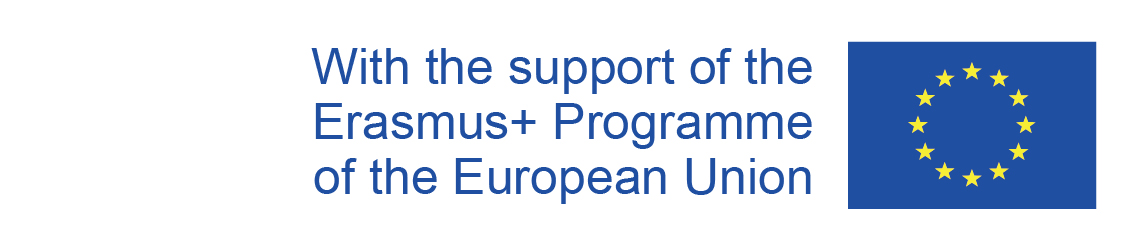 Робота з джерелами під час війни
Перевіримо себе!
Яке з тверджень може бути опубліковано під час війни?
а) сьогодні в результаті ворожого обстрілу ракета влучила в торгівельний центр «Афіна» біля залізничного вокзалу.
б) сьогодні в результаті ворожого обстрілу ракета влучила в один із торгівельних центів міста.
в) сьогодні в результаті ворожого обстрілу ракета ледь не влучила в залізничний вокзал, руйнувань зазнав торгівельний центр.
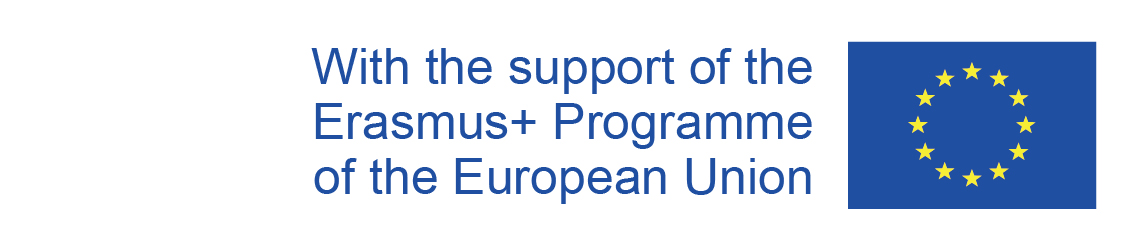 Робота з джерелами під час війни
Перевіримо себе!

Яке з тверджень може бути опубліковано під час війни?
а) роботу протиповітряної оборони
б) дані про зелені коридори для біженців
в) інформацію про волонтерські центри
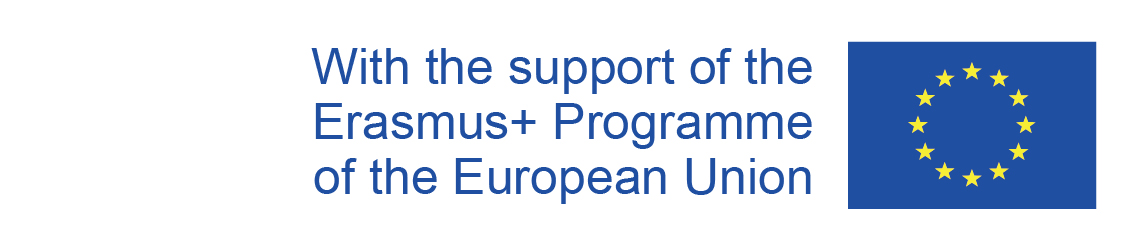 Робота з джерелами під час війни
Перевіримо себе!

В якому джерелі інформації можна отримати достовірну інформацію про події на фронті? 
а) органи місцевого самоврядування
б) Генеральний штаб Збройних сил України
в) Національна поліція України
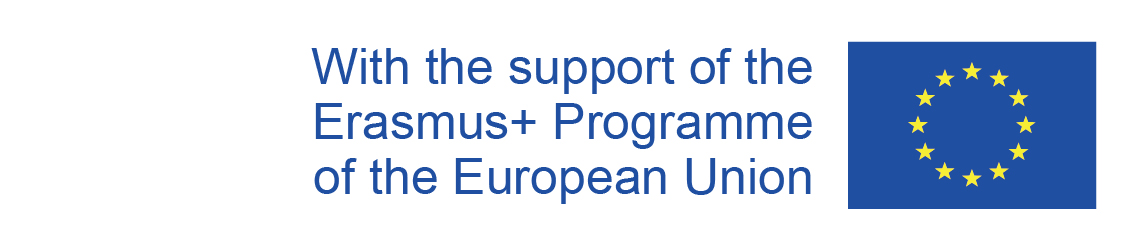 Робота з джерелами під час війни
Перевіримо себе!

Яке з тверджень публікувати не можна?
а) Міський голова Запоріжжя вручив комп’ютерну техніку одному з військових підрозділів
б) Запорізькі захисники отримали комп’ютерну техніку від міської влади 
в) Міський голова Запоріжжя вручив комп’ютерну техніку військовим, що дислокуються в гімназії №7.
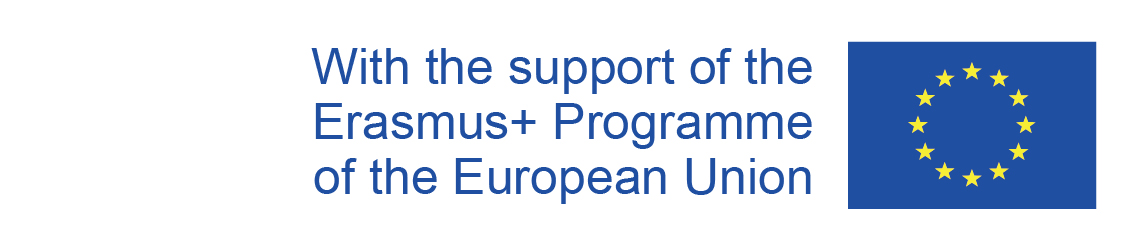 Робота з джерелами під час війни
Перевіримо себе!

Для повідомлення про допомогу військовим необхідно зробити фото. Який варіант зображення дозволяється?
а) фото з військовими, яких неможливо ідентифікувати
б) фото з військовими, яких легко ідентифікувати
в) фото з придбаною технікою
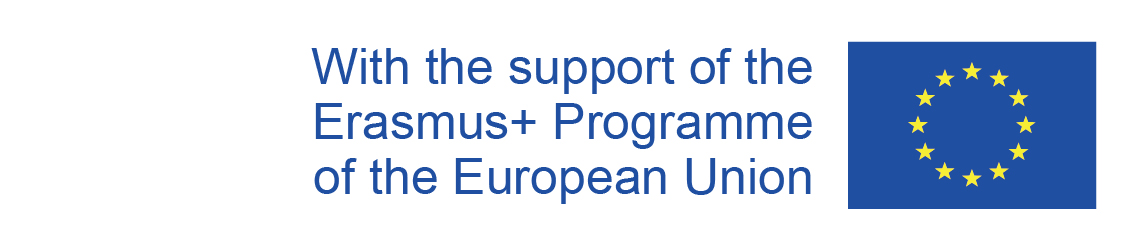 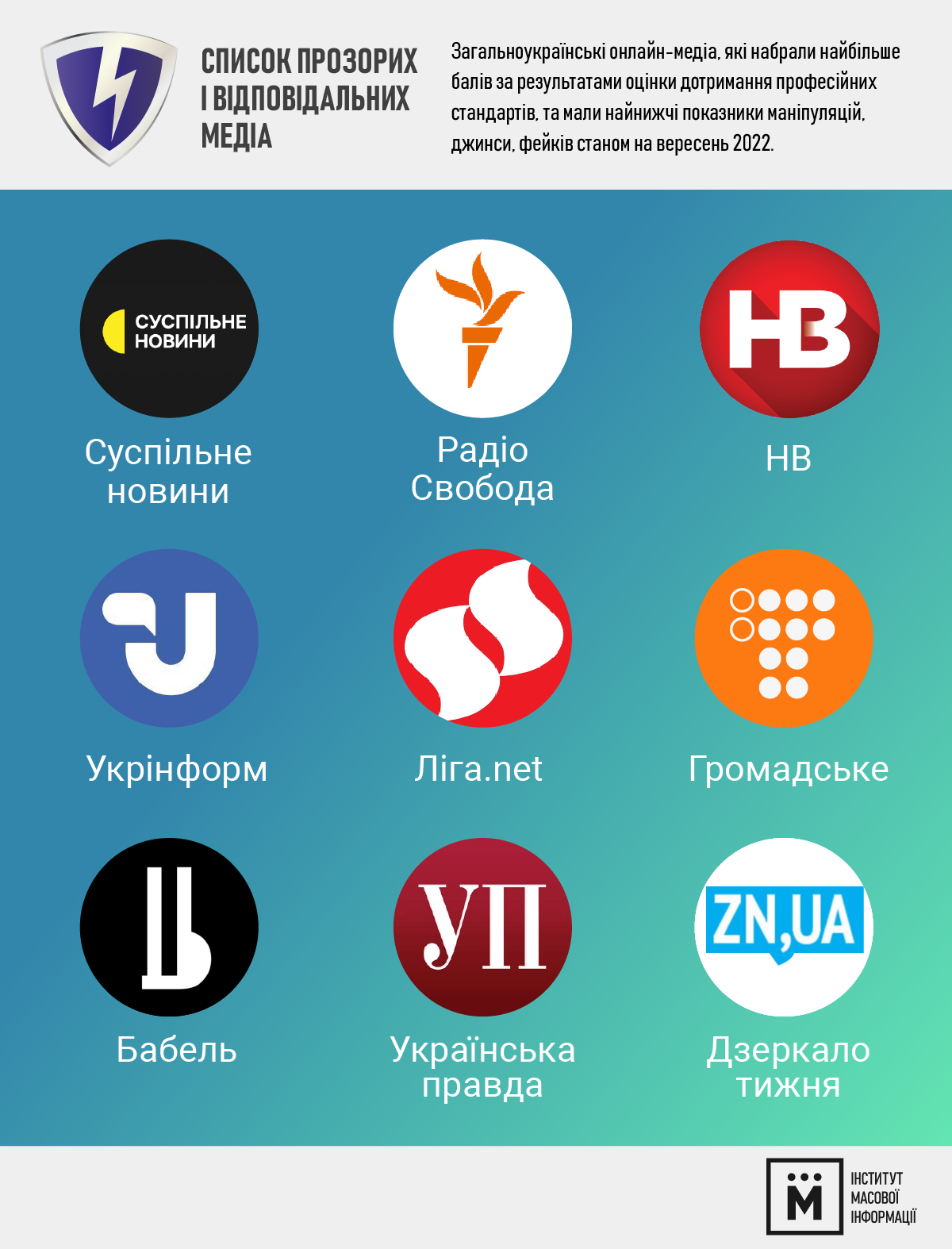 Білий список медіа від ІМІ 

(вересень 2022 року)
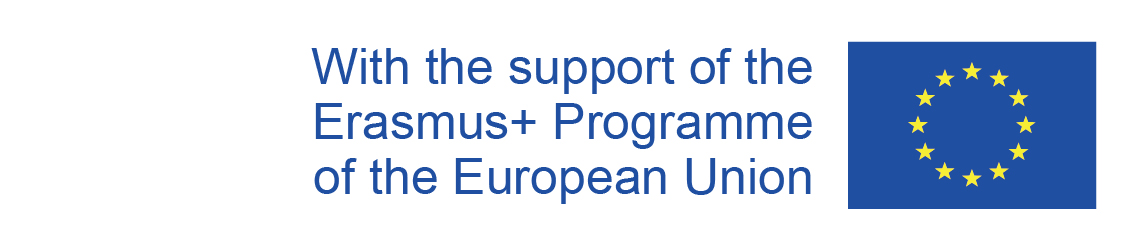 Медійна лексика: як говоримо?
Неправильно:

24 лютого 2022 року почалася війна/відбувся напад
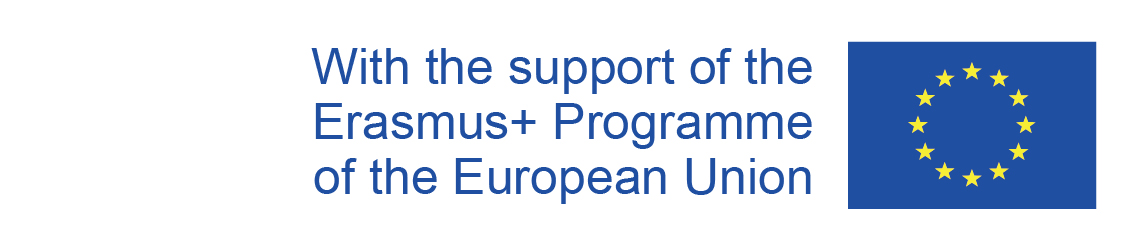 Медійна лексика: як говоримо?
Правильно:

почався новий етап війни;
почалося широкомасштабне російське вторгнення
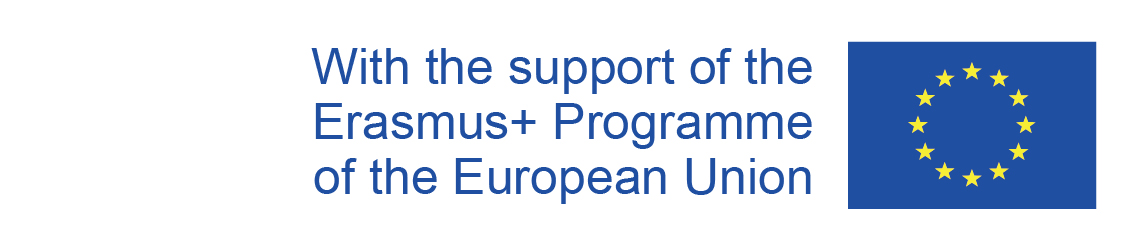 Медійна лексика: як говоримо?
Неправильно:


Український конфлікт / Конфлік в Україні
Українська вітчизняна війна
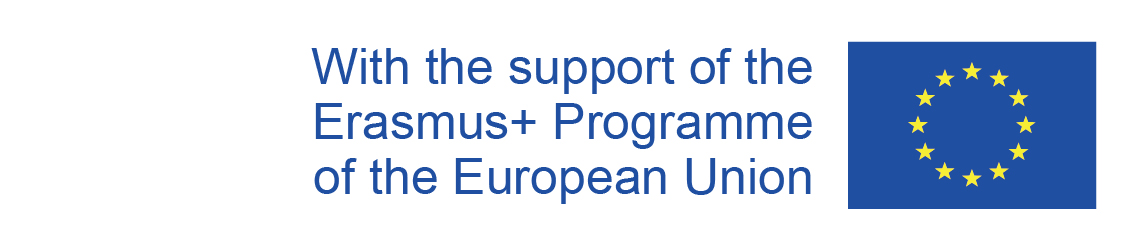 Медійна лексика: як говоримо?
Правильно:


це російсько-укранська війна, 
це російсько-український конфлікт,
це російсько-українське протистояння
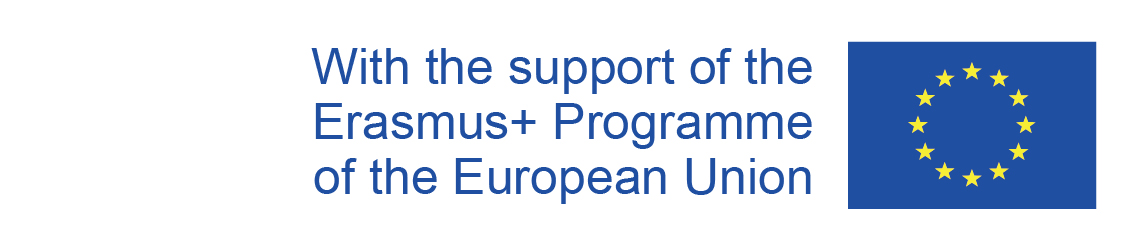 Медійна лексика: як говоримо?
Неправильно:

Російська влада на зайнятій території
ДНР, ЛНР, Республіка Крим
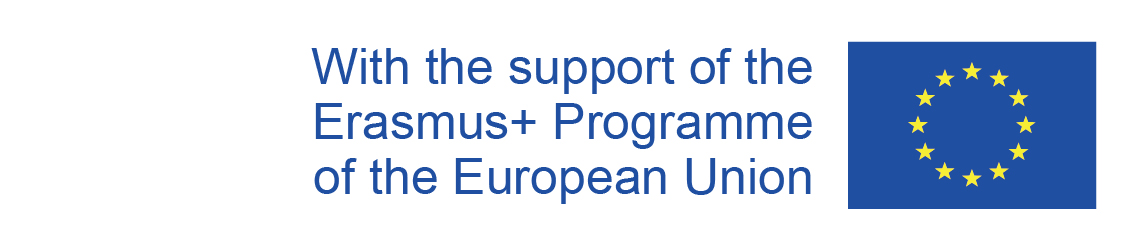 Медійна лексика: як говоримо?
Правильно:

- Росія здійснює окупаційний режим
- назви окупаційних утворень варто брати в лапки з позначенням “так звані” 
- ОРДЛО (окремі райони Донецької і Луганської областей)
- територія АРК і міста Севастополь
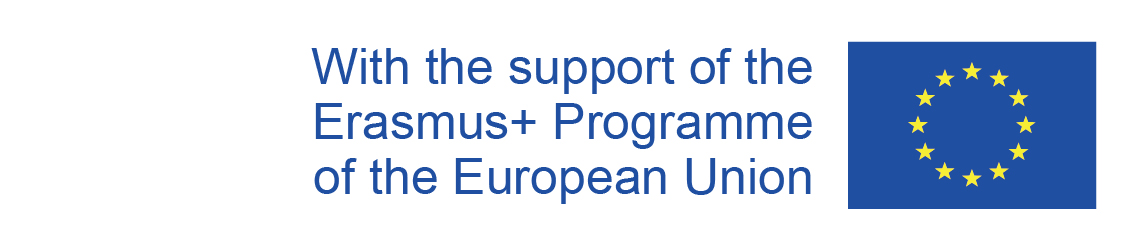 Медійна лексика: як говоримо?
Неправильно:

- чечени / чеченці
- мокші, мокшани;
- орки
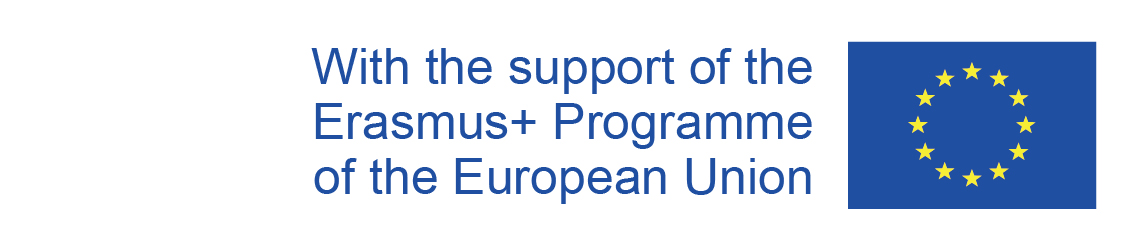 Медійна лексика: як говоримо?
Правильно:

- кадирівці;
- росіяни;
- російські військові;
- армія РФ
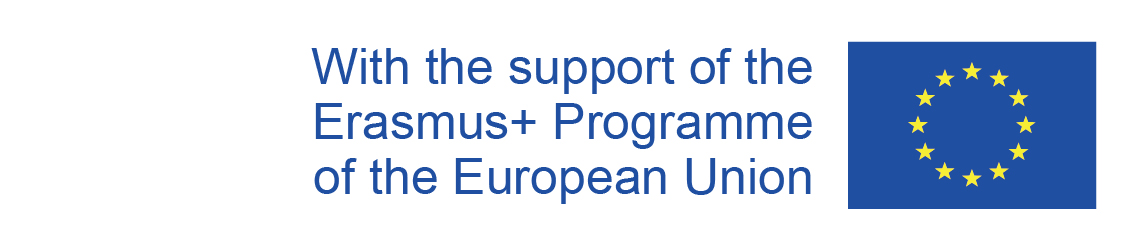 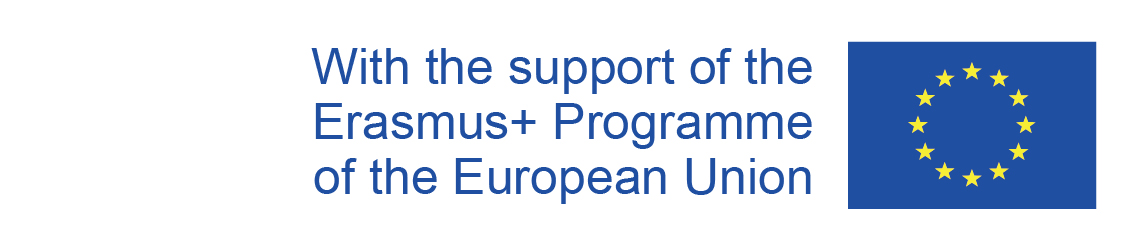 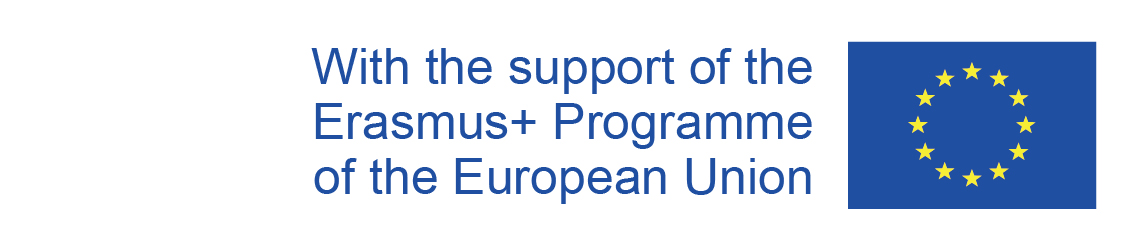 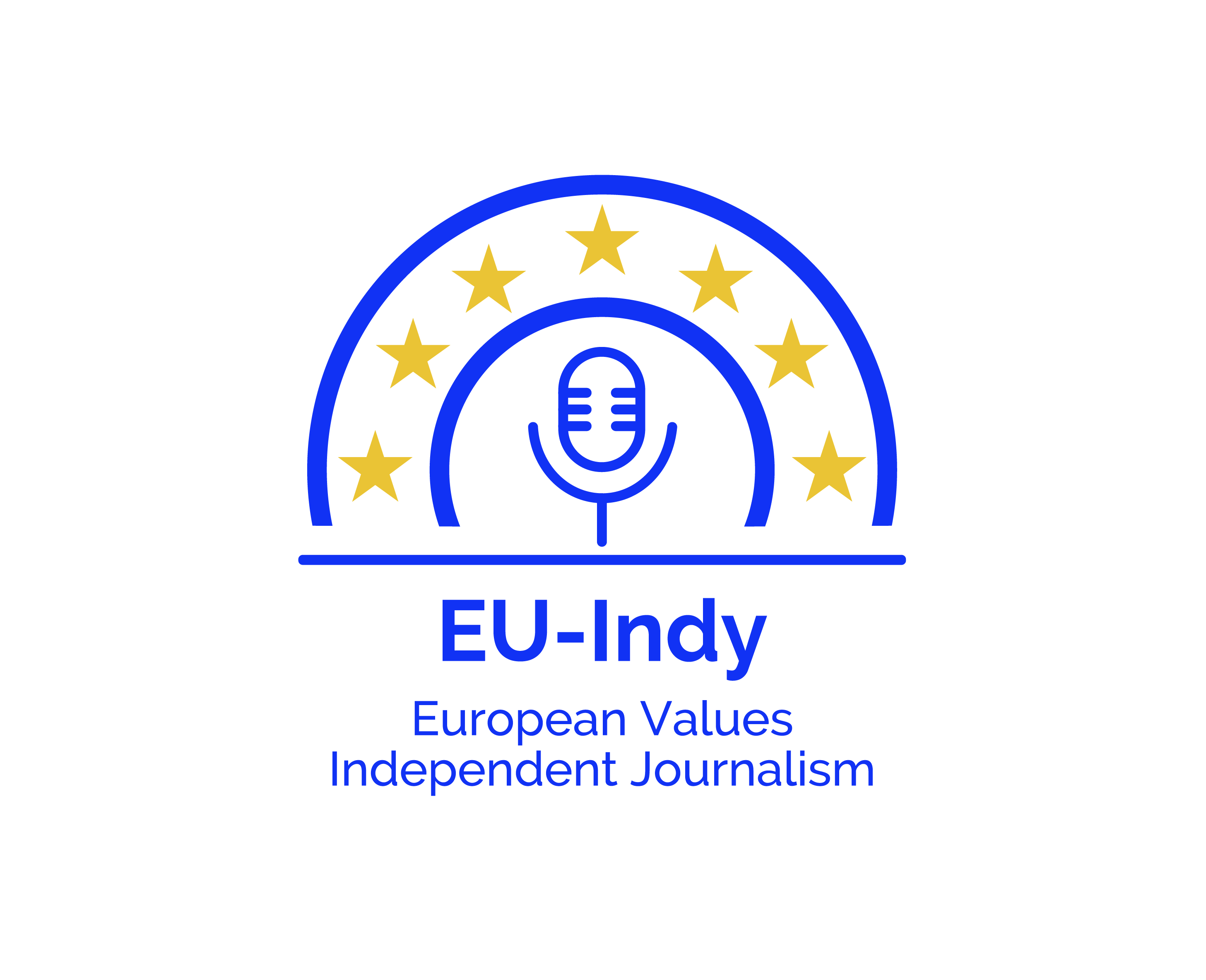 Люди, що пережили травму. Хто це?
https://www.menti.com/al9boawce832
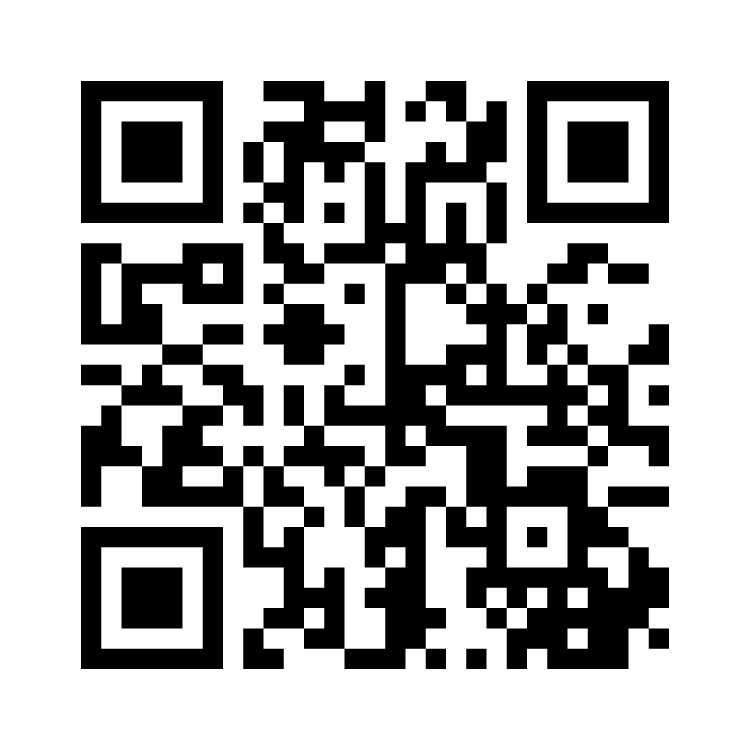 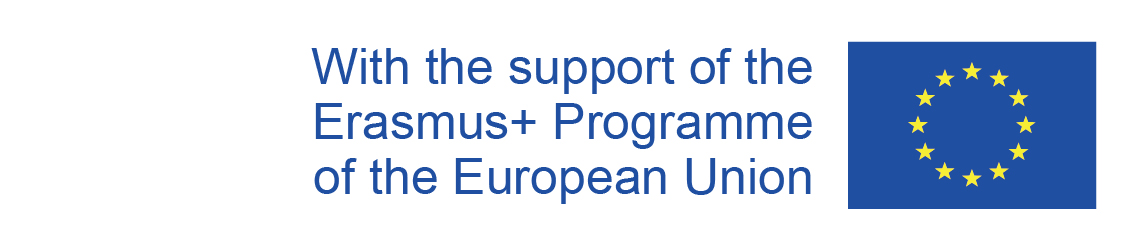 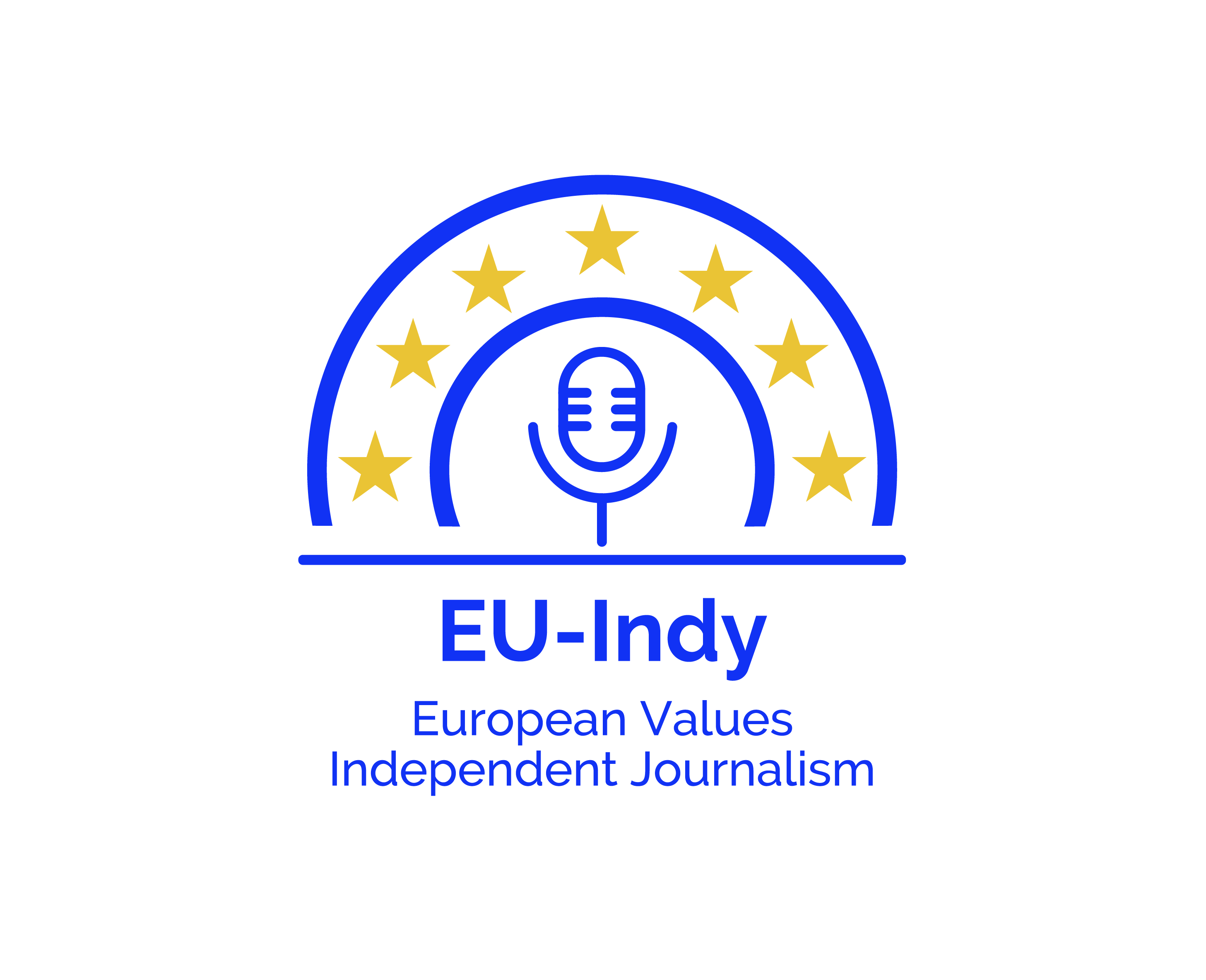 Чутливий підхід до журналістики під час війни
1.Матеріали про розстріл українського військового Тимофія Шадури.
2. Висловлювання М. Ганапольського про азовця Михайла Діанова
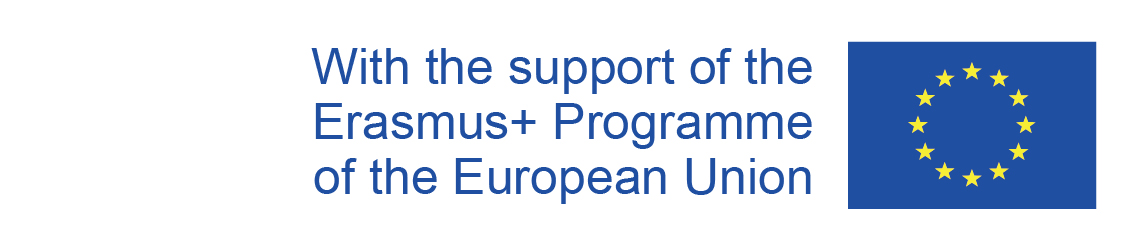 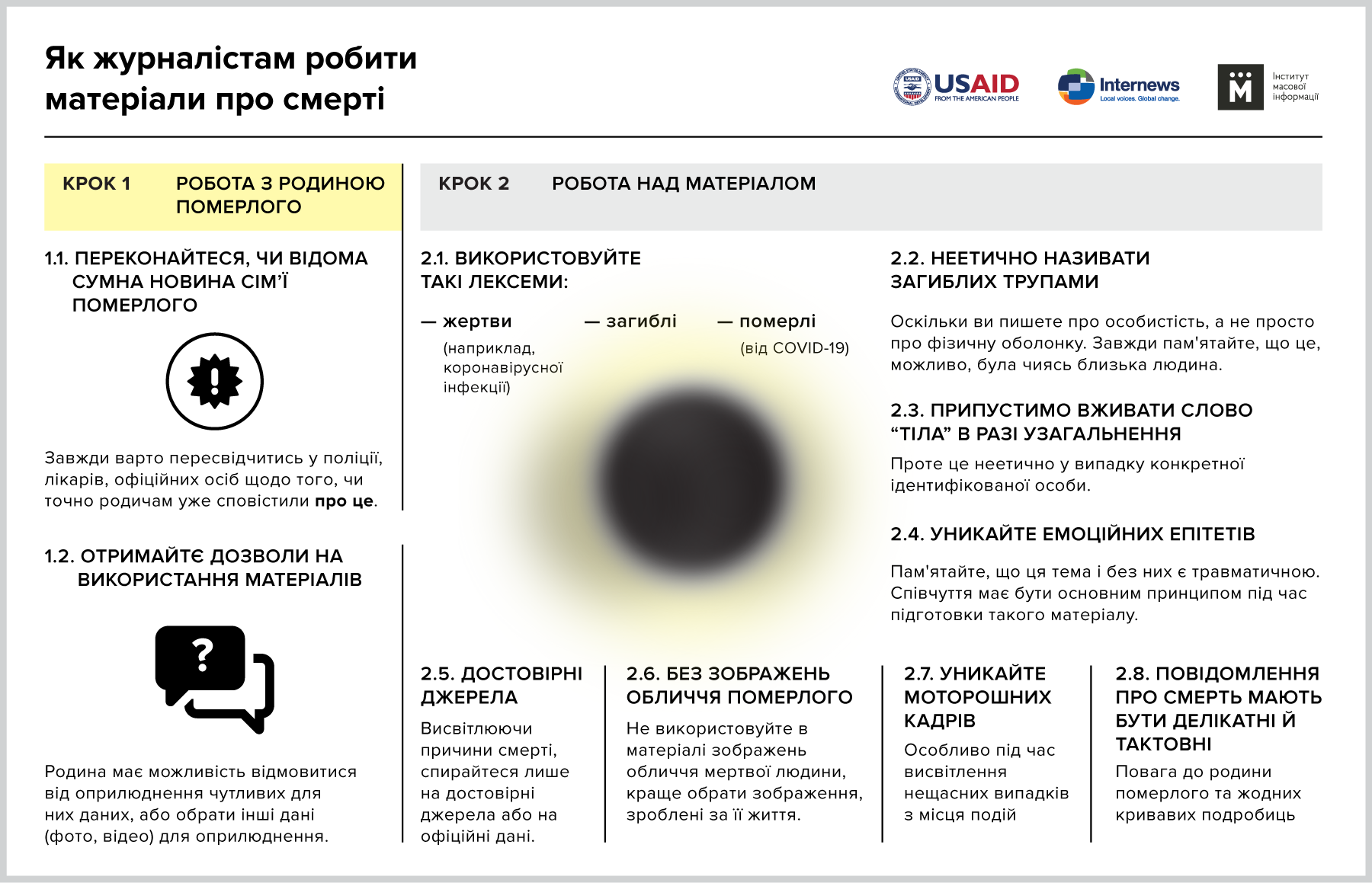 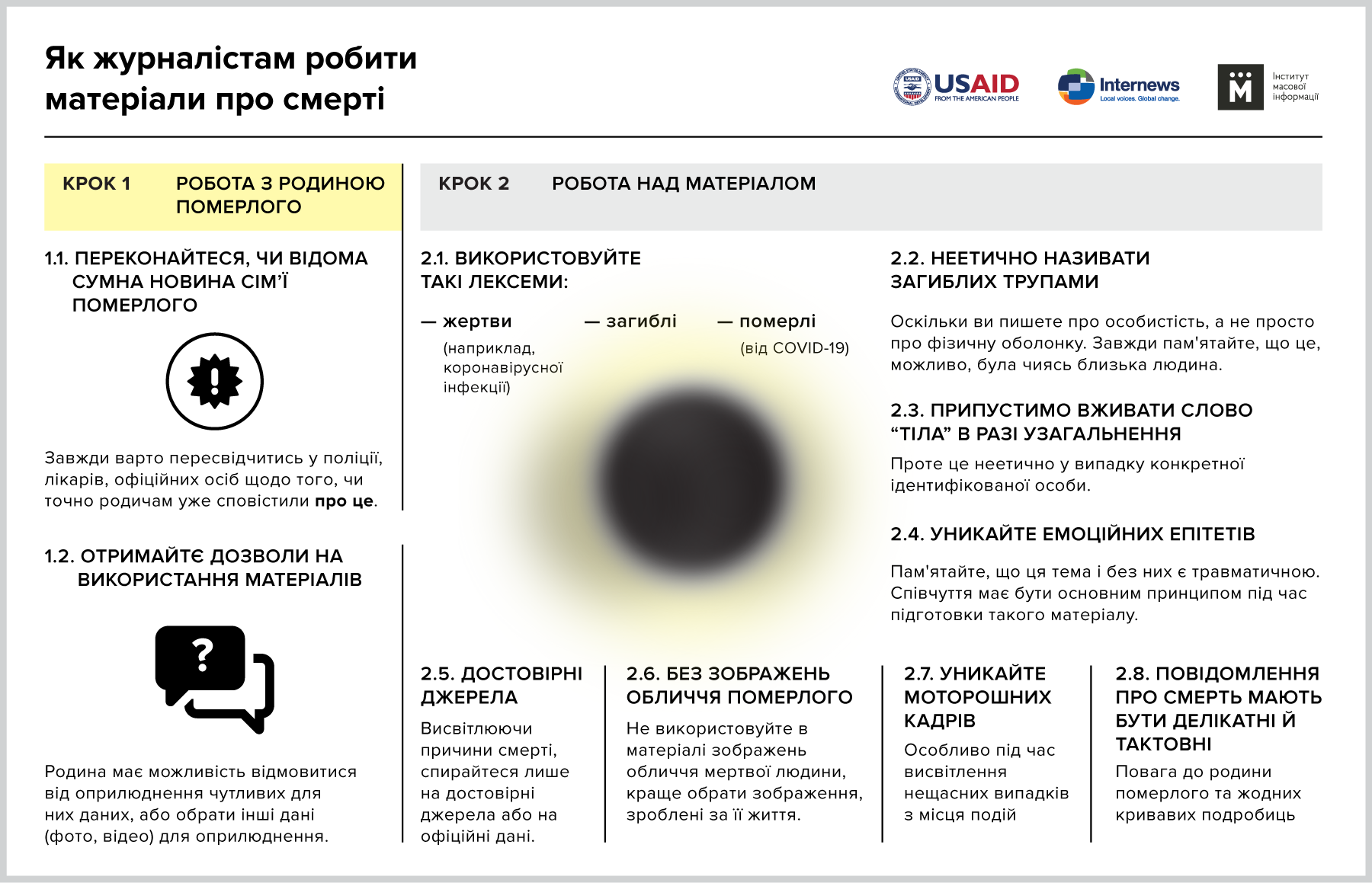 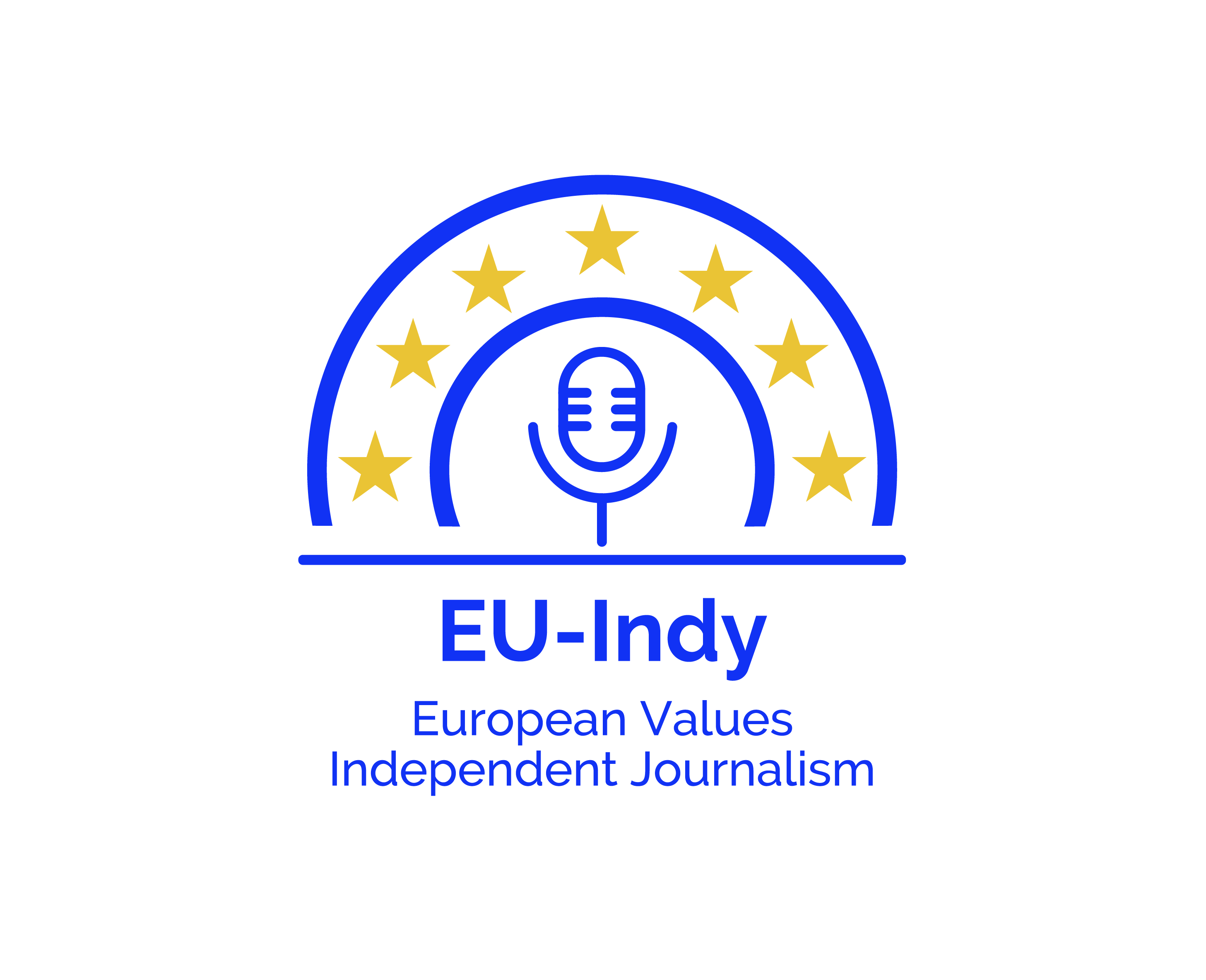 Експлуатація теми війни у рекламі
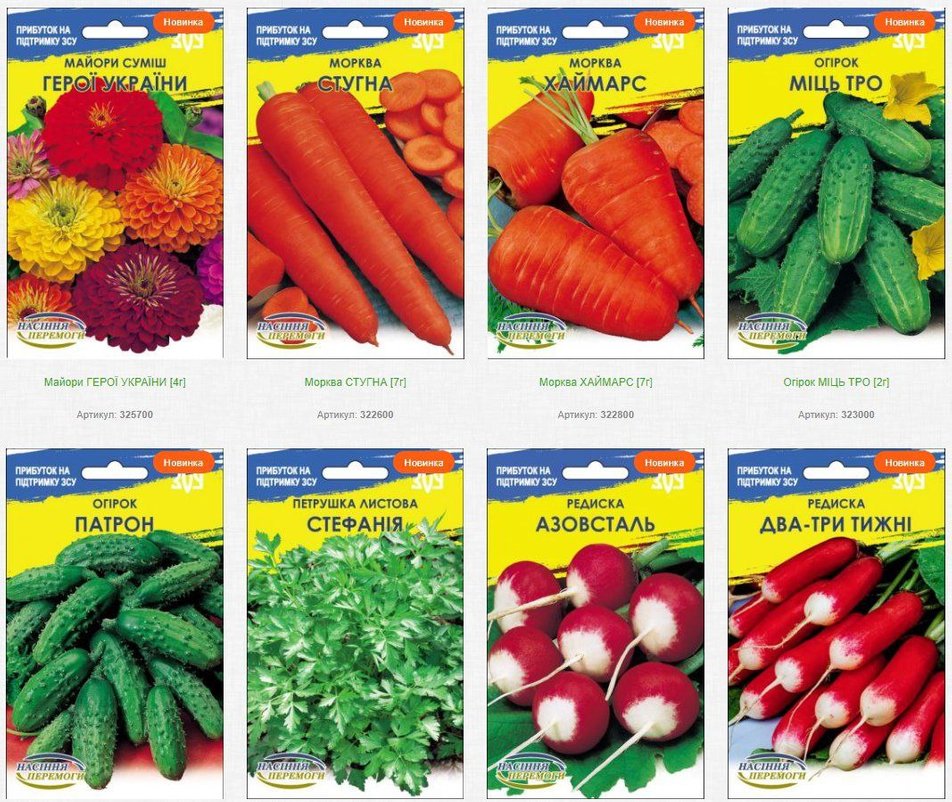 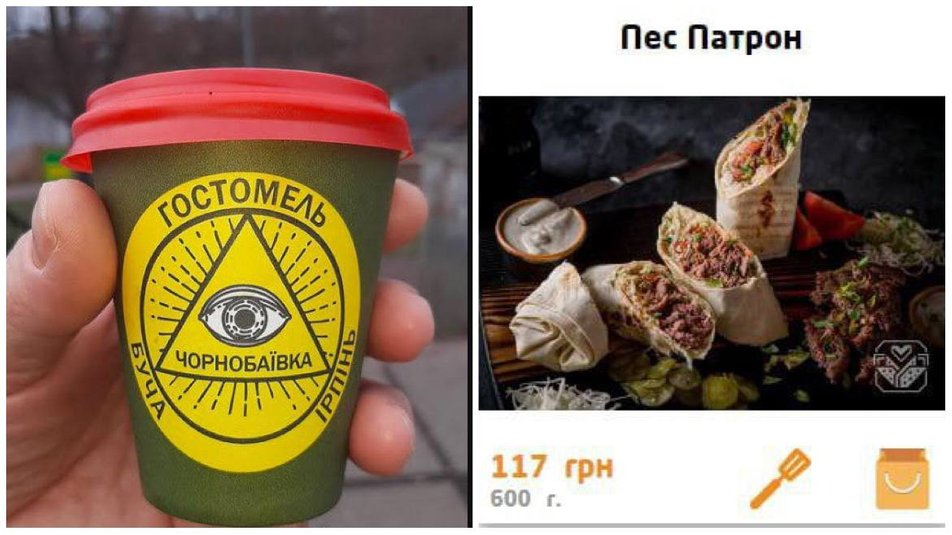 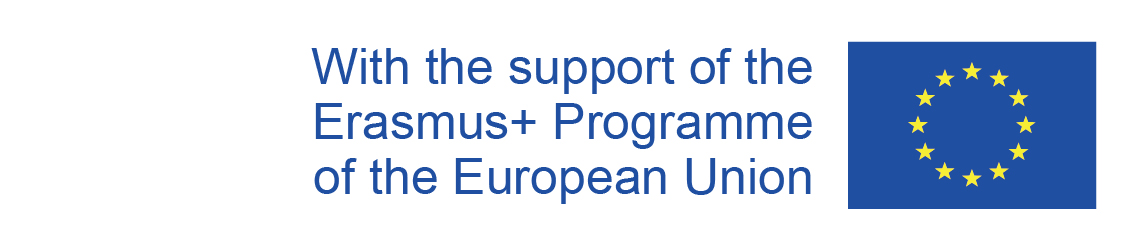 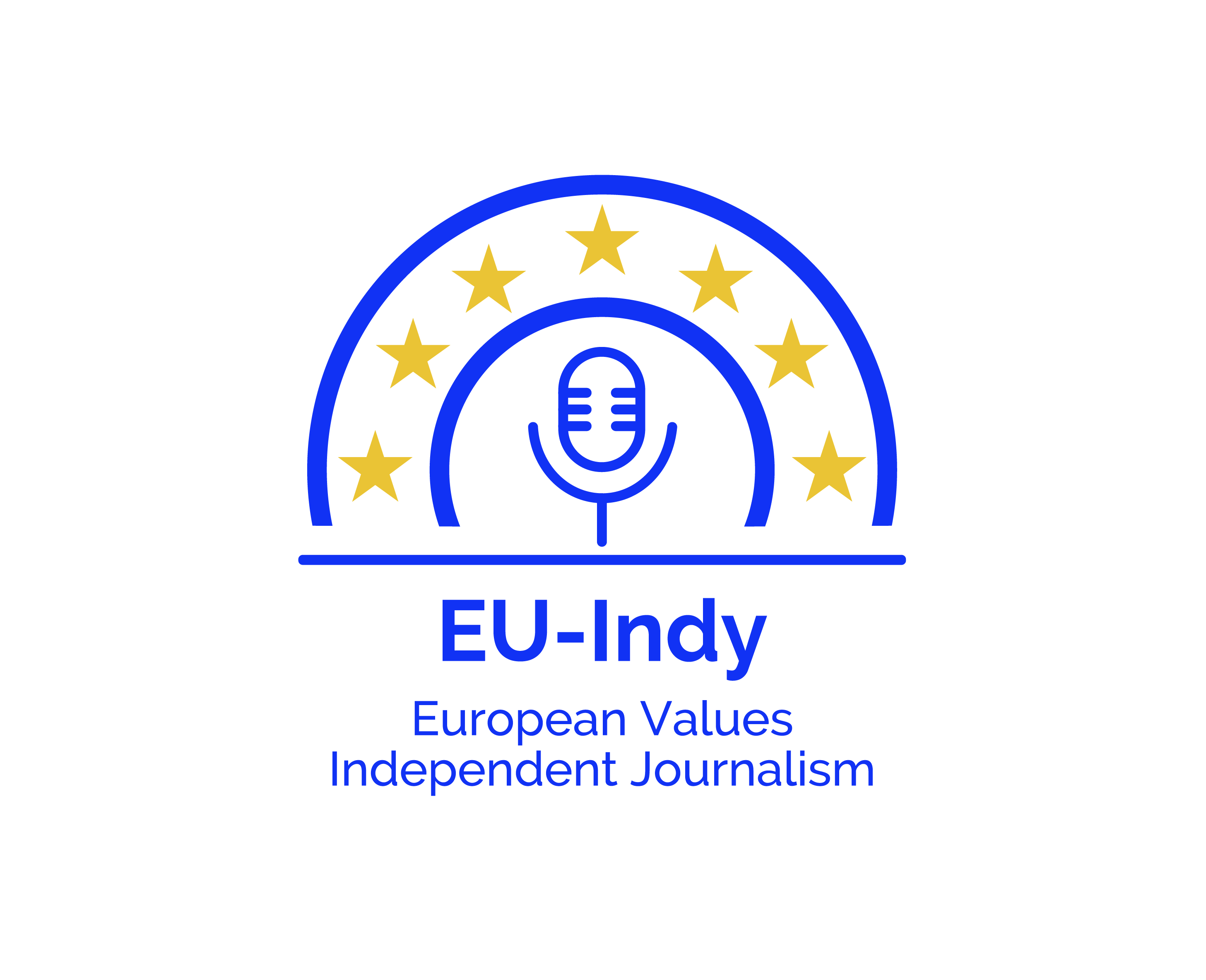 Експлуатація теми війни у рекламі
Не можуть бути зареєстровані як торговельні марки позначення, що:
відтворюють повністю чи частково назви подій, пов’язаних російською збройною агресією;
відтворюють назви населених пунктів та місцевостей, постраждалих через бойові дії;
містять згадування бойових дій та військових операцій;
відтворюють найменування виробників, назв типів і видів озброєння, військової і спеціальної техніки;
відтворюють назви родів військ, військових підрозділів ЗСУ, інших військових формувань (підрозділів);
відтворюють привітання ЗСУ.
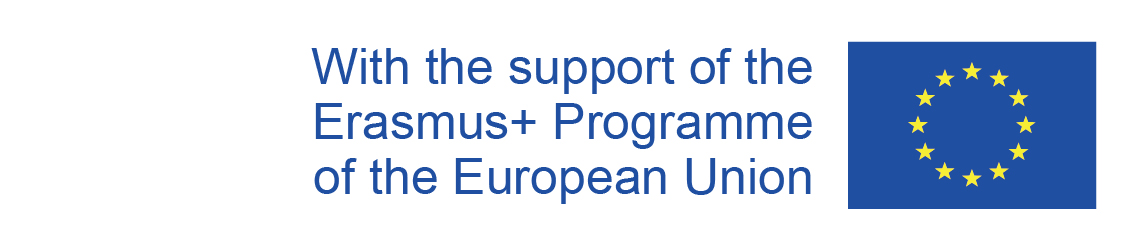 Чутливий підхід до журналістики під час війни
Робота у групах

Інтерв’ю з людьми, що пережили травму
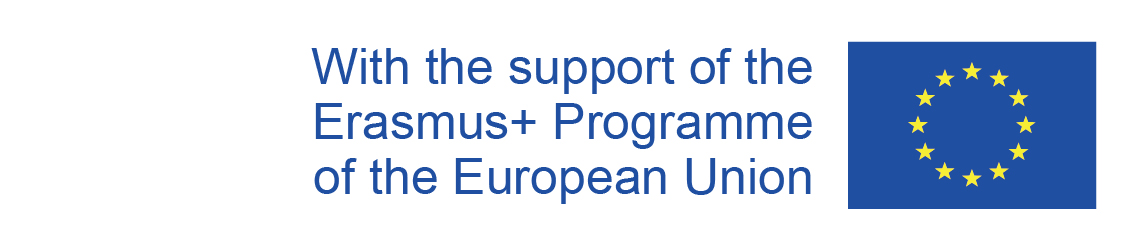 ЯКІ ІДЕЇ Я БЕРУ З СОБОЮ?
https://www.menti.com/k4zofr3w4x
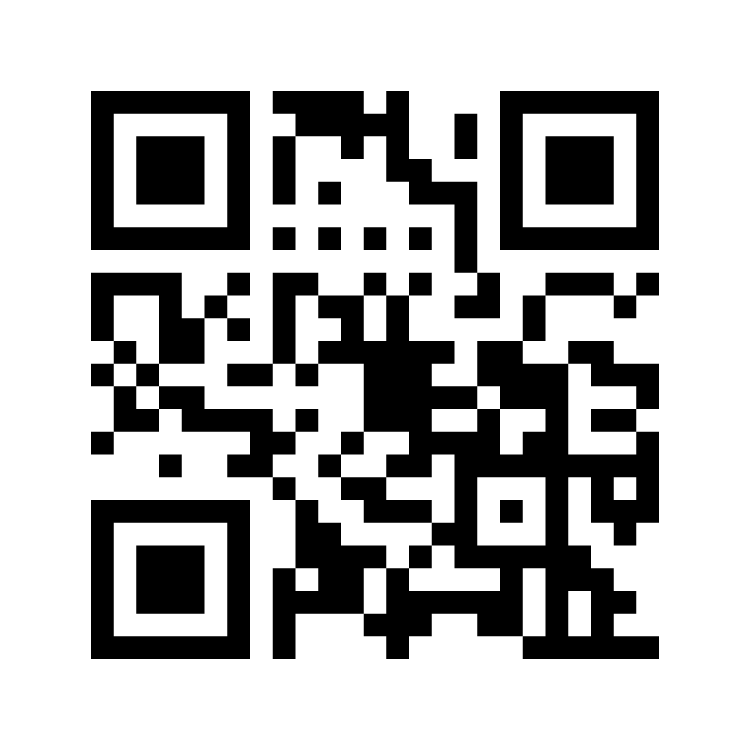